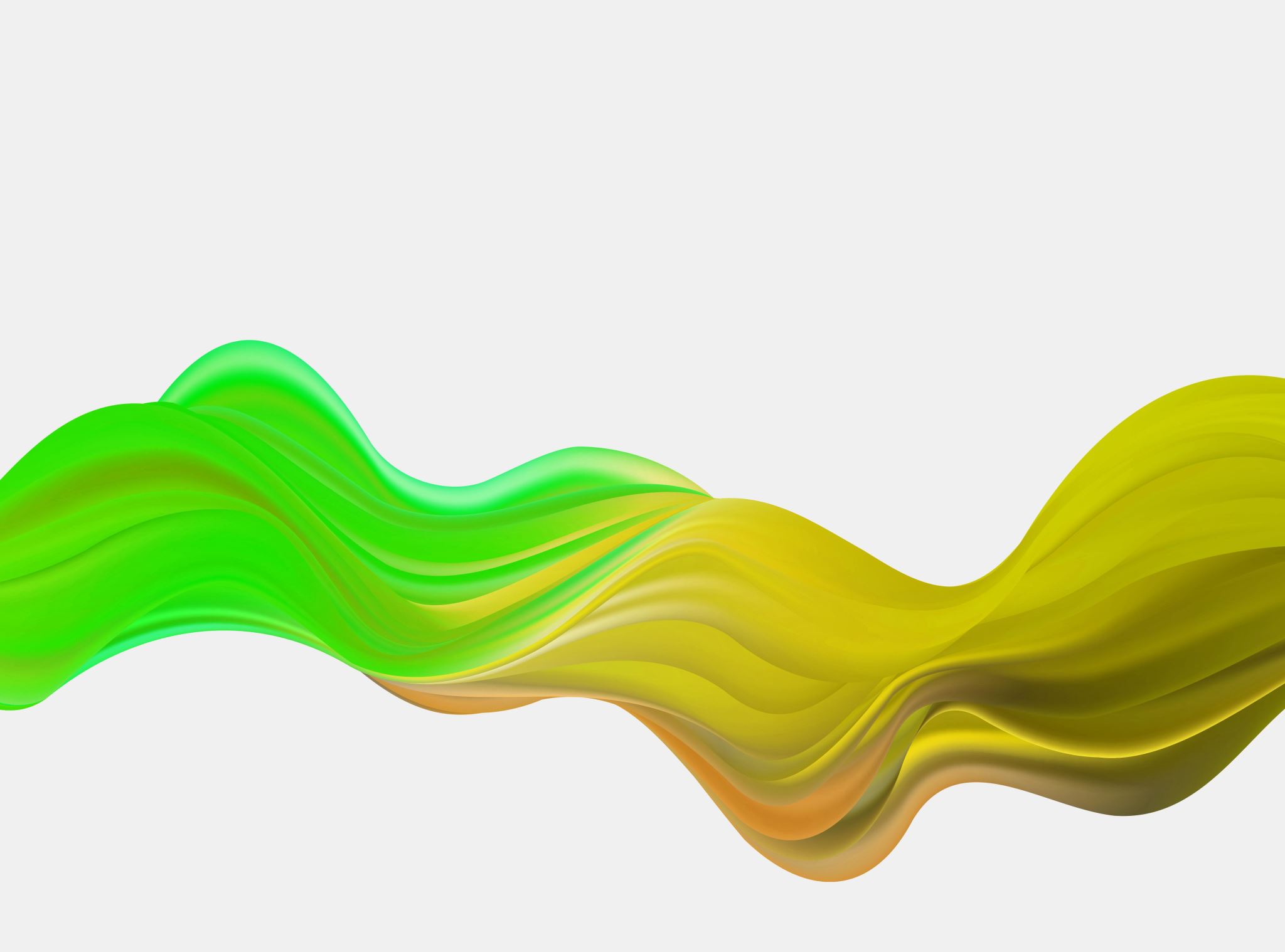 Trustworthy Statements – 2
2 Timothy 2:11-13
[Speaker Notes: ID=d924773e-9a16-4d6d-9803-8cb819e99682
Recipe=text_billboard
Type=TextOnly
Variant=0
FamilyID=AccentBoxWalbaum_Zero]
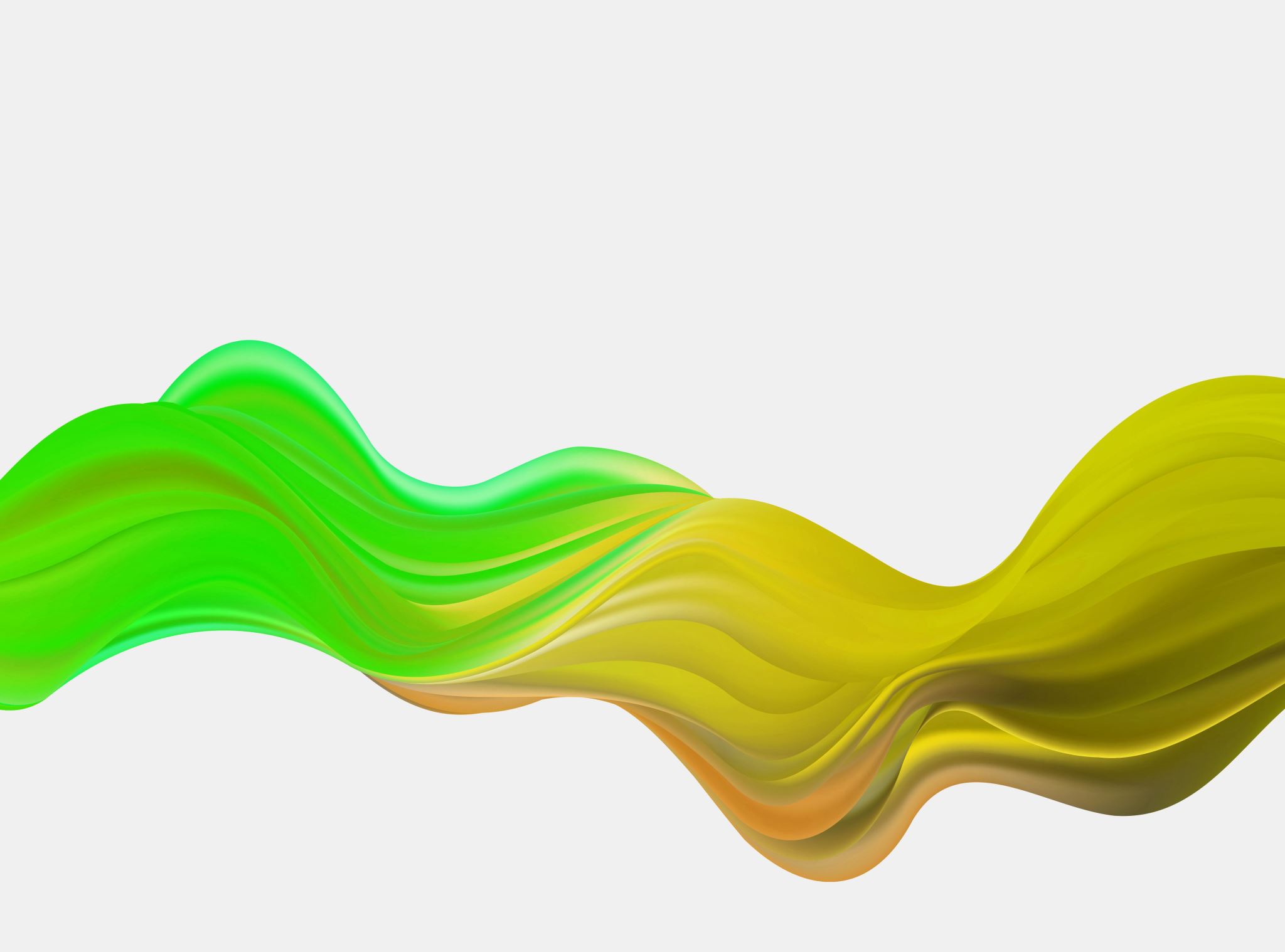 2 Timothy 3:11-13
11 It is a trustworthy statement: For if we died with Him, we will also live with Him;12 If we endure, we will also reign with Him; If we  deny Him, He also will deny us;13 If we are faithless, He remains faithful, for He cannot deny Himself.
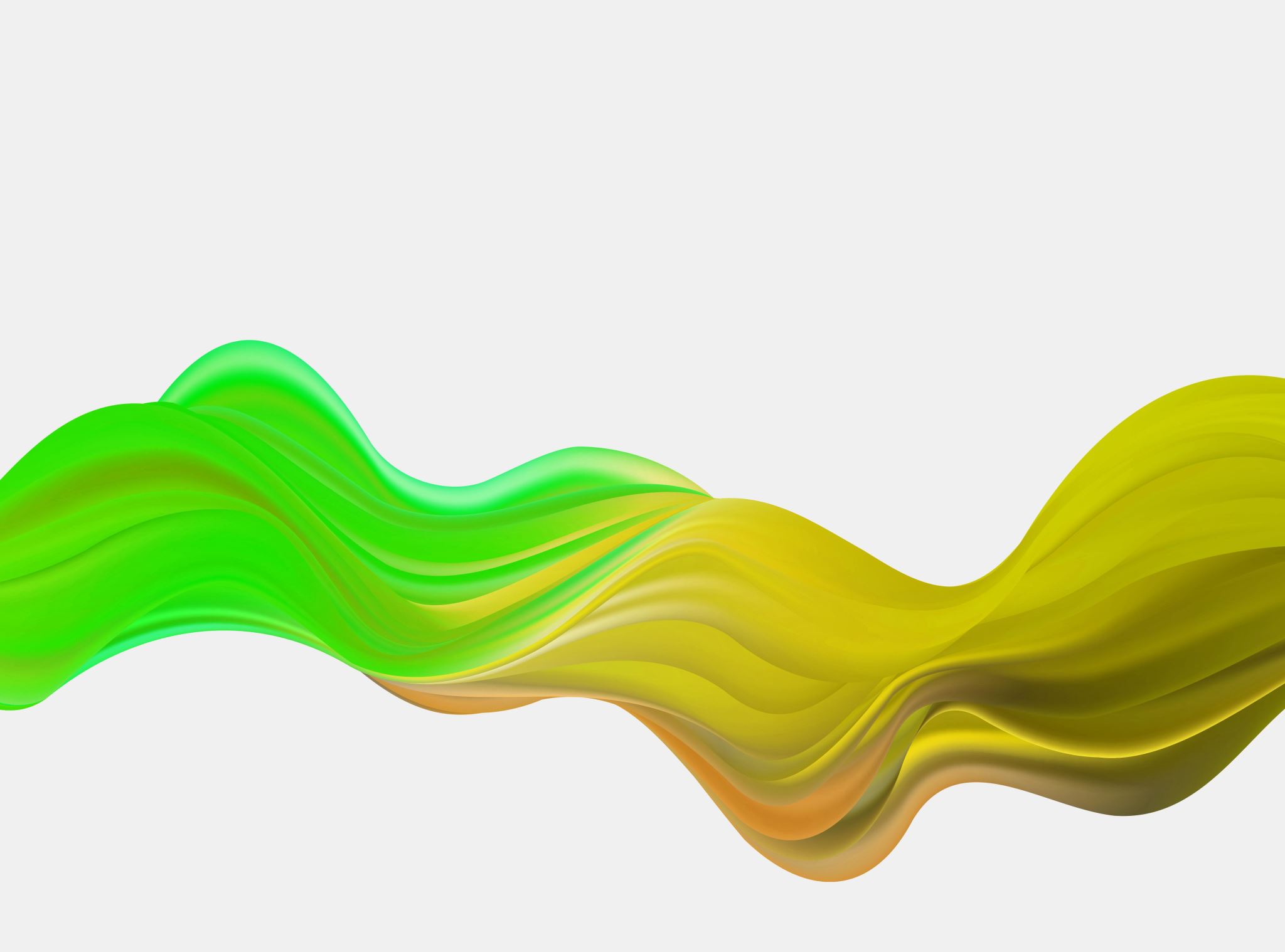 Condition: “If we have died with Him”
This refers to past actions required for one’s conversion and continued life in Christ – Mk. 8:34-35; Gal. 2:20
Serving Christ requires the sacrifice ourselves, our will and desires, to Him!
Blessing: “we will also live with Him” 
Christ offers us life from the death of sin! – Eph. 2:1-6
Death to self and resurrection to life require baptism – Rom. 6:3-4; Col. 2:12
Dying and Living

2 Tim. 2:11
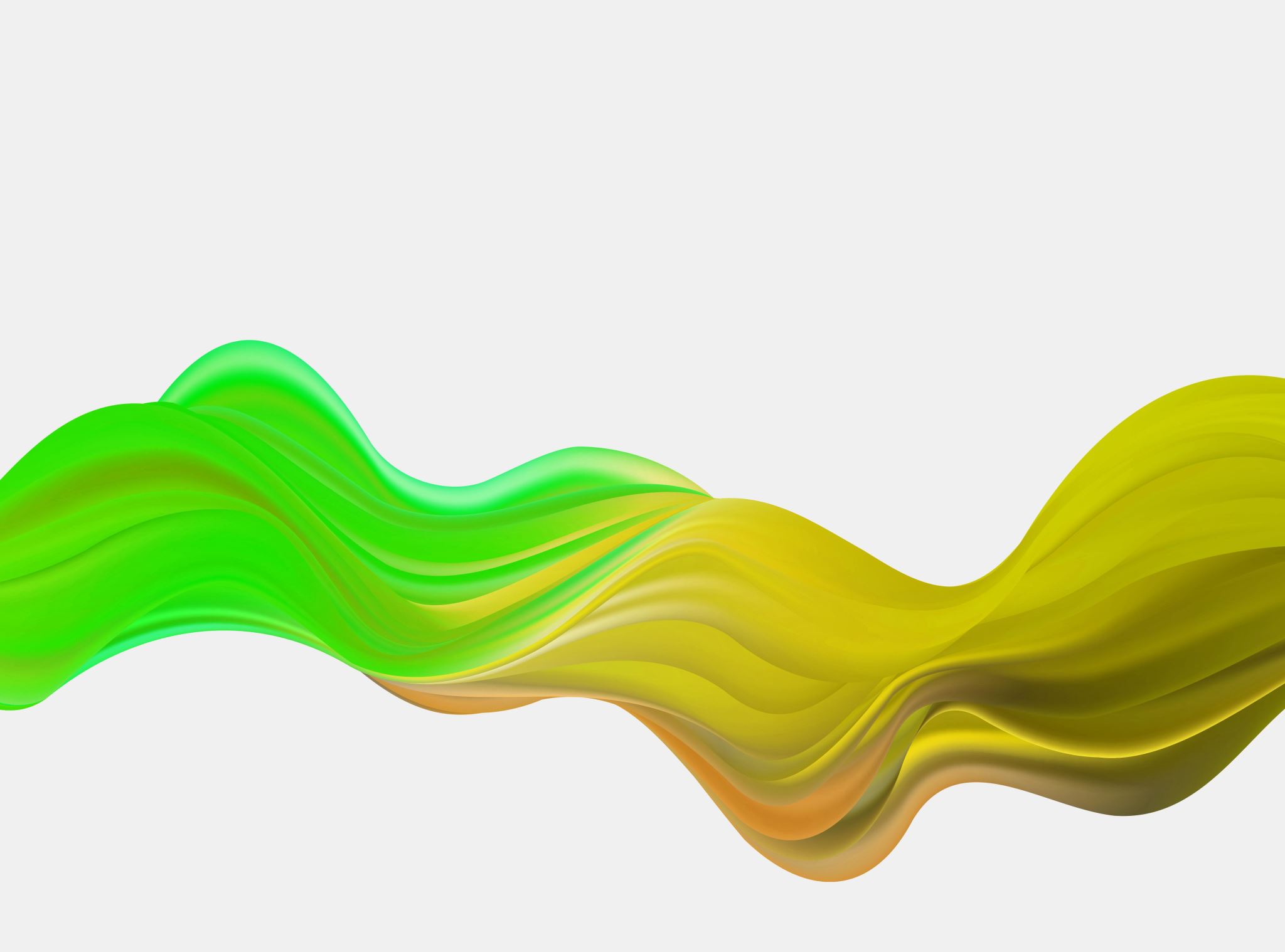 Dying and Living
Romans 6:3-7 – “Or do you not know that all of us who have been baptized into Christ Jesus have been baptized into His death? 4 Therefore we have been buried with Him through baptism into death, so that as Christ was raised from the dead through the glory of the Father, so we too might walk in newness of life. 5 For if we have become united with Him in the likeness of His death, certainly we shall also be in the likeness of His resurrection, 6 knowing this, that our old self was crucified with Him, in order that our body of sin might be done away with, so that we would no longer be slaves to sin; 7 for he who has died is freed from sin.”
Colossians 2:12 – “having been buried with Him in baptism, in which you were also raised up with Him through faith in the working of God, who raised Him from the dead.
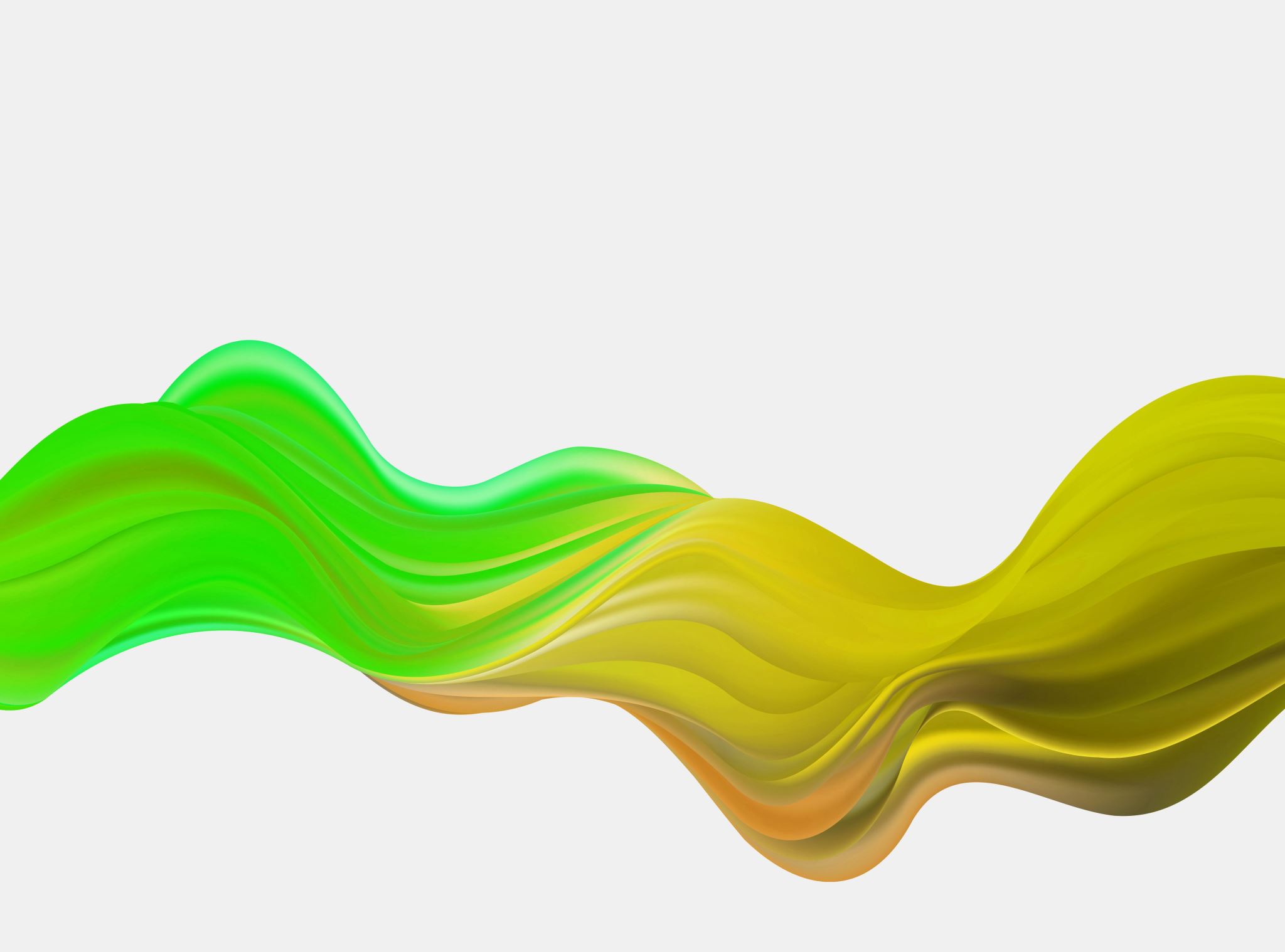 Dying and Living
Romans 6:3-7 – “Or do you not know that all of us who have been baptized into Christ Jesus have been baptized into His death? 4 Therefore we have been buried with Him through baptism into death, so that as Christ was raised from the dead through the glory of the Father, so we too might walk in newness of life. 5 For if we have become united with Him in the likeness of His death, certainly we shall also be in the likeness of His resurrection, 6 knowing this, that our old self was crucified with Him, in order that our body of sin might be done away with, so that we would no longer be slaves to sin; 7 for he who has died is freed from sin.”
Colossians 2:12 – “having been buried with Him in baptism, in which you were also raised up with Him through faith in the working of God, who raised Him from the dead.
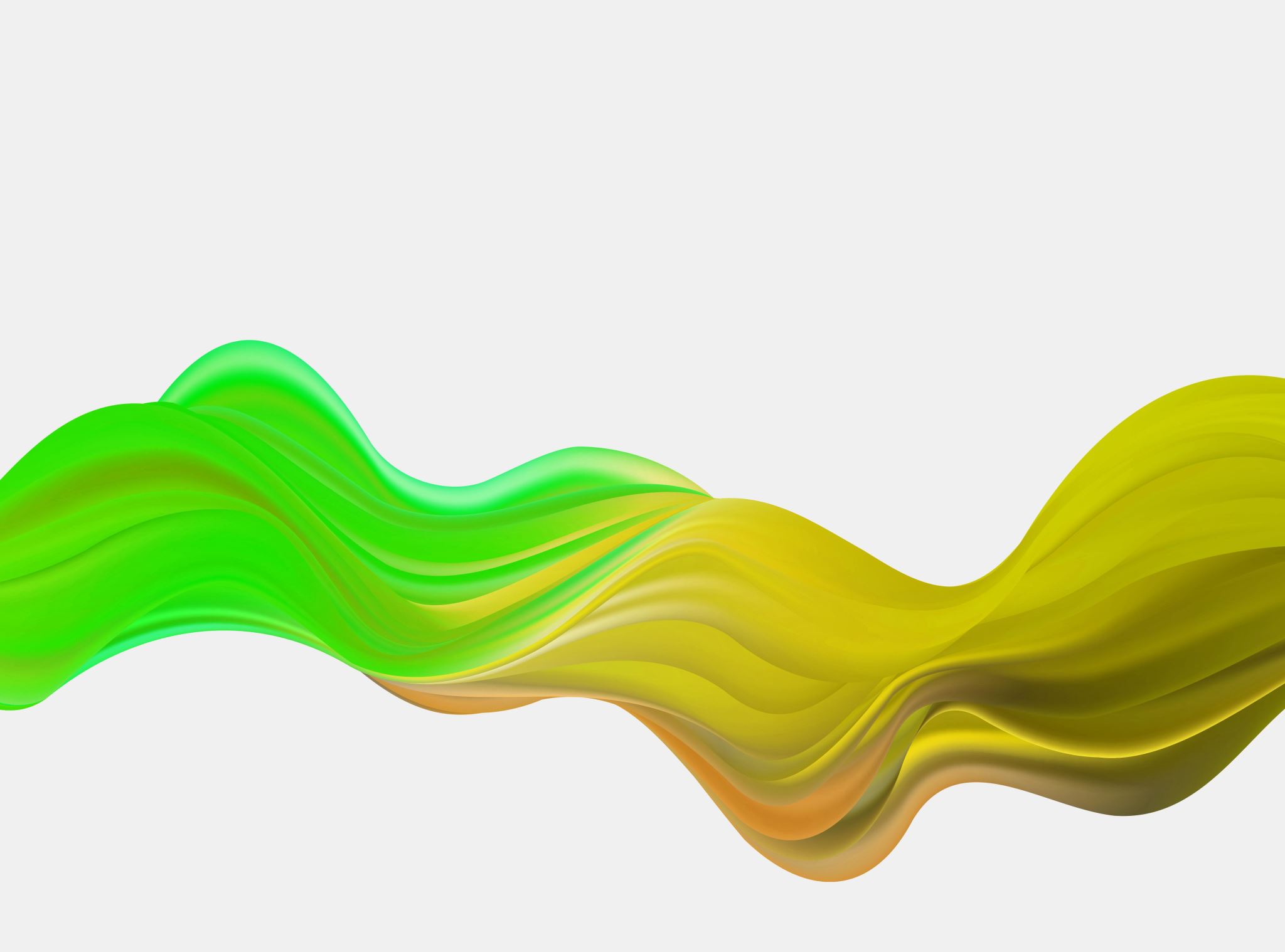 Dying and Living
Romans 6:3-7 – “Or do you not know that all of us who have been baptized into Christ Jesus have been baptized into His death? 4 Therefore we have been buried with Him through baptism into death, so that as Christ was raised from the dead through the glory of the Father, so we too might walk in newness of life. 5 For if we have become united with Him in the likeness of His death, certainly we shall also be in the likeness of His resurrection, 6 knowing this, that our old self was crucified with Him, in order that our body of sin might be done away with, so that we would no longer be slaves to sin; 7 for he who has died is freed from sin.”
Colossians 2:12 – “having been buried with Him in baptism, in which you were also raised up with Him through faith in the working of God, who raised Him from the dead.
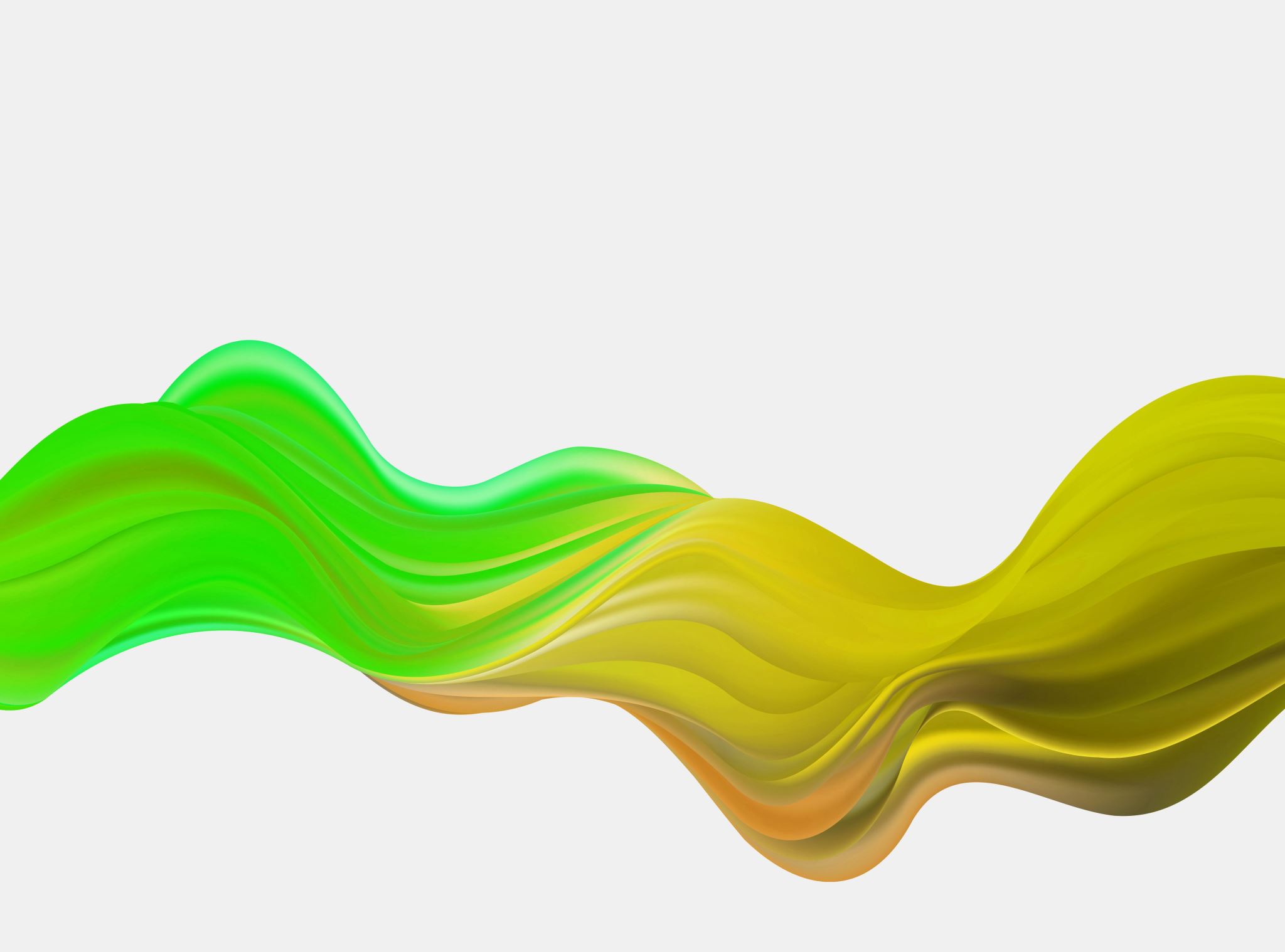 Condition: “If we endure”
Endure means we must remain constant, persevere in Christ, even in the face of suffering – Mounce, Strong
Paul spoke of this suffering in the context – 2:8-10
We are called to endure suffering – 1 Pet. 2:20-23
Enduring such suffering demands great faith in God and His promises – Jas. 1:2-4; Rom. 8:16-18
Blessing: “we will also reign with Him”
When we willingly suffer for Christ, we are sharing in the honor and power of Christ and His kingdom – Acts 2:29-36; 1 Cor. 15:22-28
Things in this world are not as they may seem – Rom. 8:35-37; Eph. 2:4-6; 1 Pet. 2:9
Enduring and Reigning

2 Tim. 2:12a
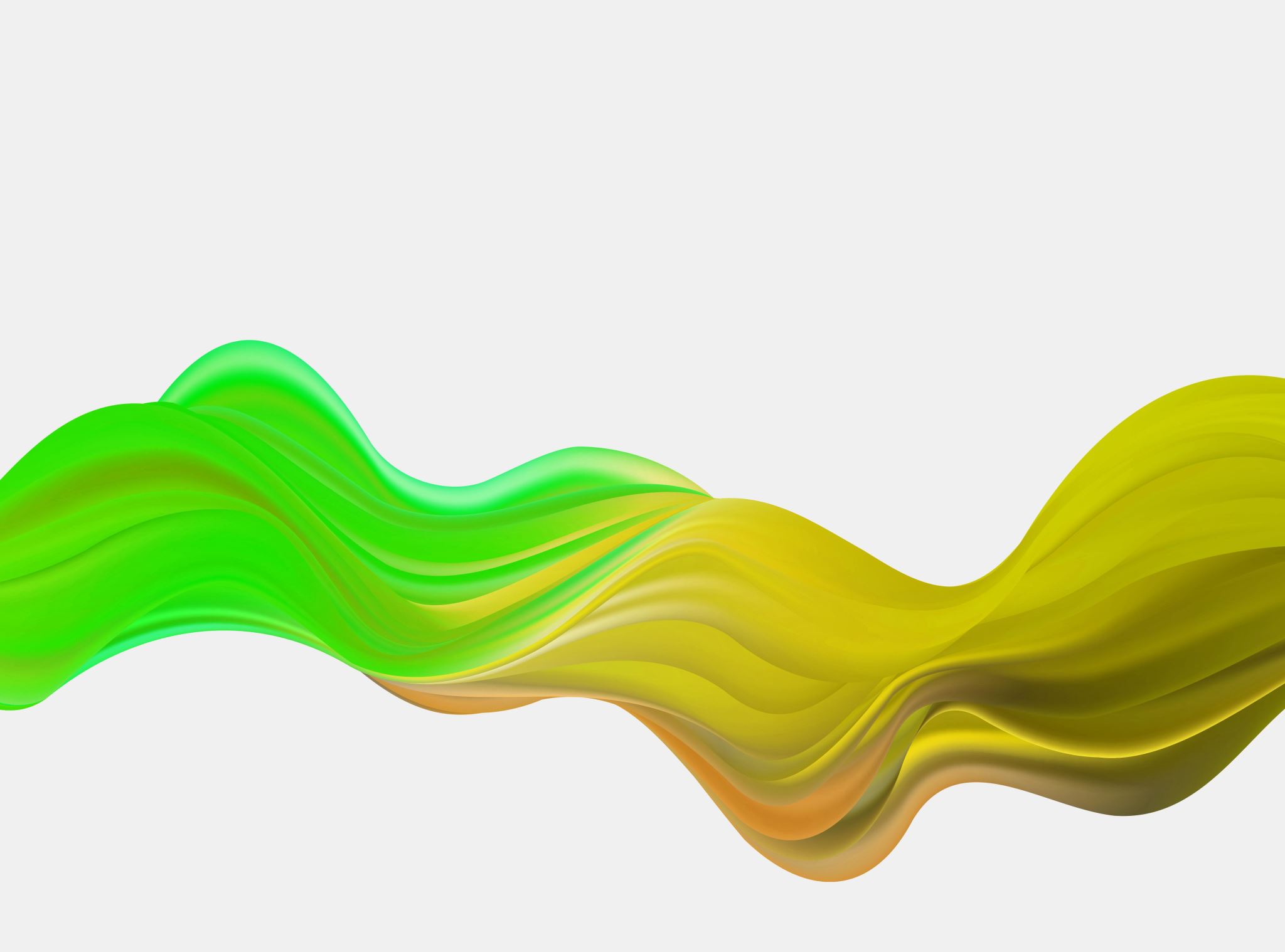 Condition and penalty: “If we deny Him, He also will deny us” – 2:12b
Jesus addressed this – Matt. 10:32-33; Mk. 8:38
Faithfulness to our confession of Jesus being the resurrected Christ and the Son of God is required.
Condition and reality: “If we are faithless, He remains faithful, for He cannot deny Himself.”
Being faithless means to failing to be true to one’s professed faith in Jesus as Lord – Lk. 6:46-49
That Jesus remains faithful means that unlike fickle humans, He keeps his promises.
Why? Because God cannot deny, or contradict, Himself! – Heb. 6:17-18
Denial and Being Denies

2 Tim. 2:12b-13